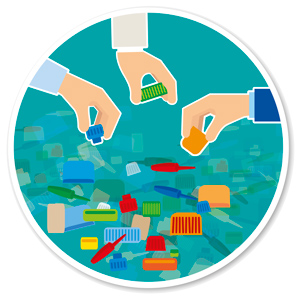 Un geste simplepour les élèves
Mais un grand pas pour l’humanité.
Les éco-délégués vous proposent un concours de collecte de bouchons .
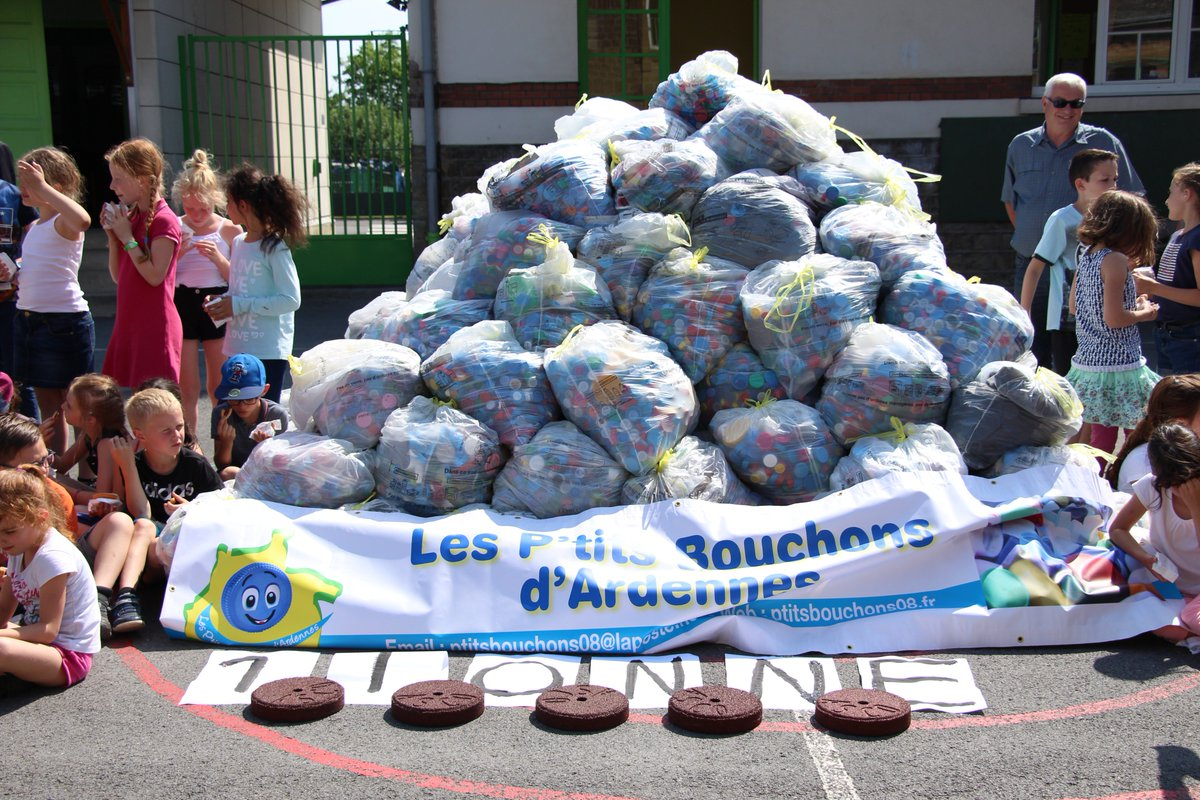 .
La règle est simples. La classe qui collecte le plus de bouchon (au poids) a  gagné .

Il y a deux concours en un !!!


 un concours de bouchon de liège .









 un concours de bouchon
 en plastique.



La pesée se fera le Lundi 31 Mai!
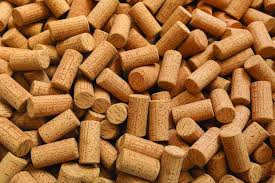 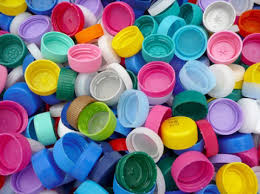 Pourquoi recycler le liège
https://www.youtube.com/watch?v=nVV7Z-X5i44  vidéo liège
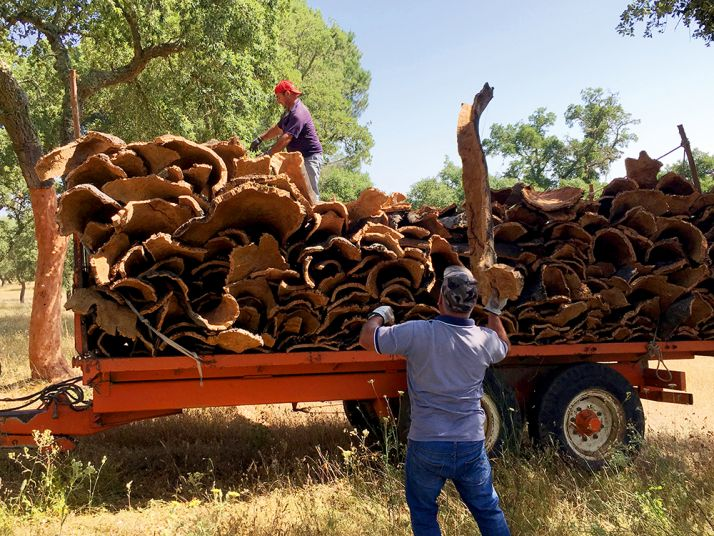 Recycler le liège a comme intérêt de stocker le co2.
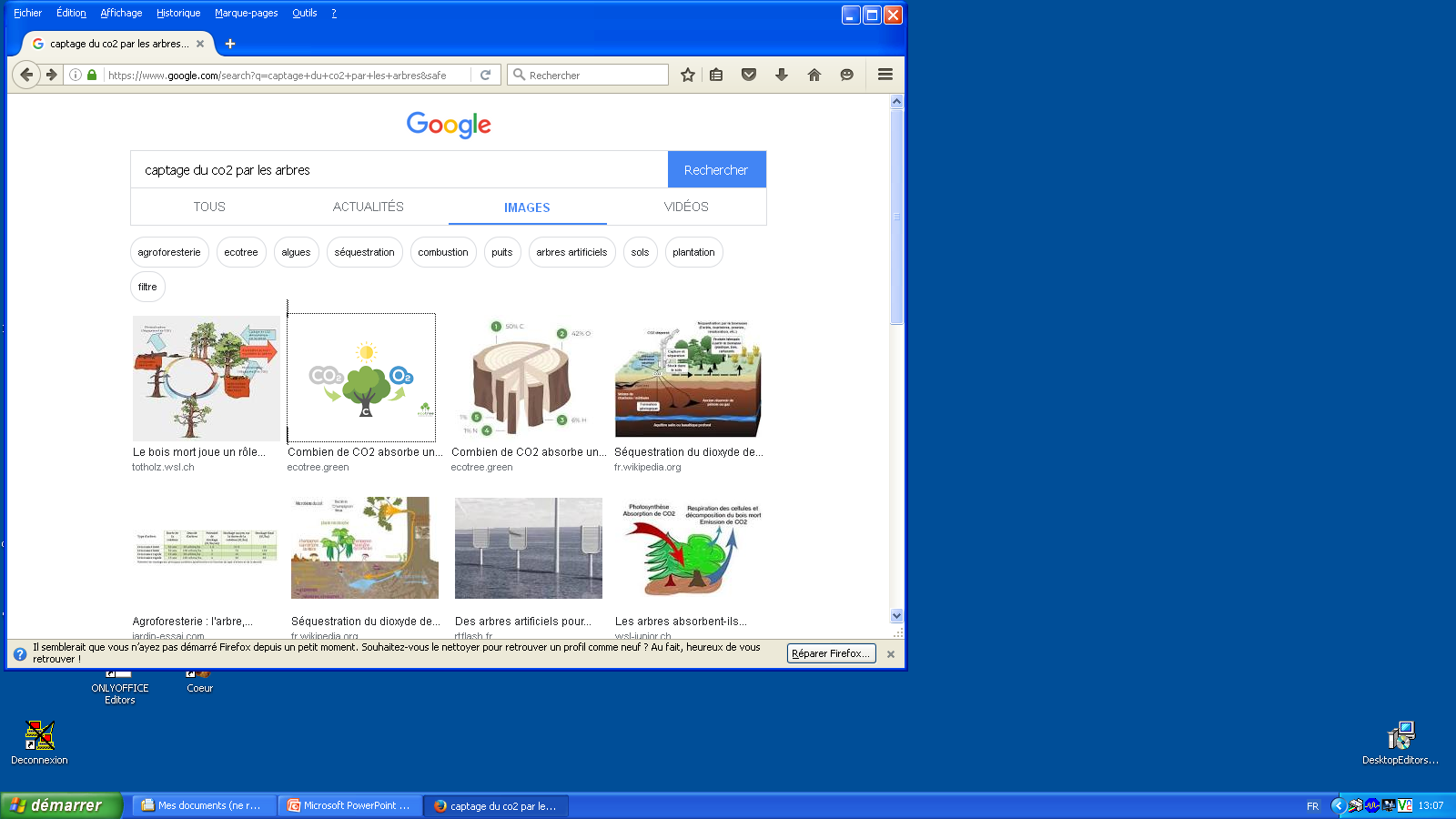 Et donc de dépolluer notre atmosphère
FRABRICATION D’OBJETS VARIÉS
Pour stocker le co2 le plus longtemps possible il faut garder le liège le plus longtemps possible
Ainsi on peut le recycler plutôt que de le brûler
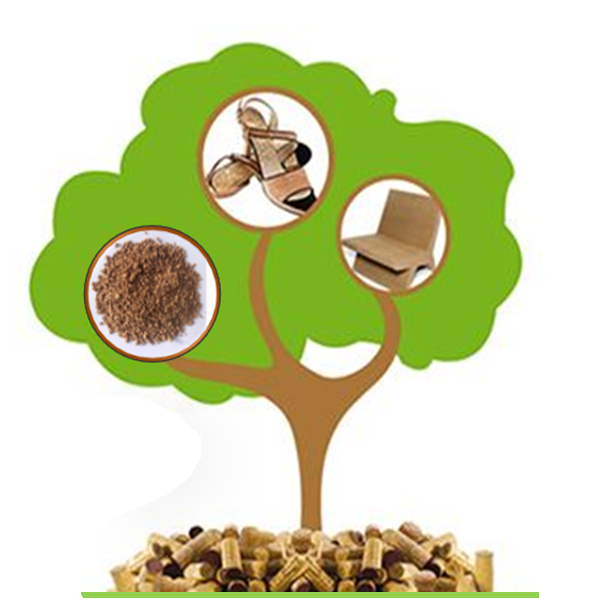 ISOLATION
Pourquoi recycler  le plastique
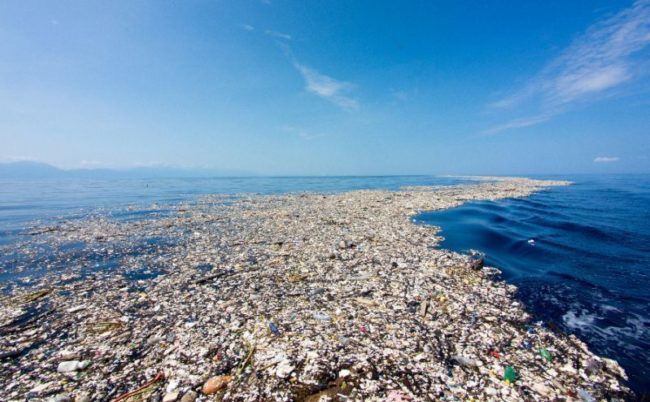 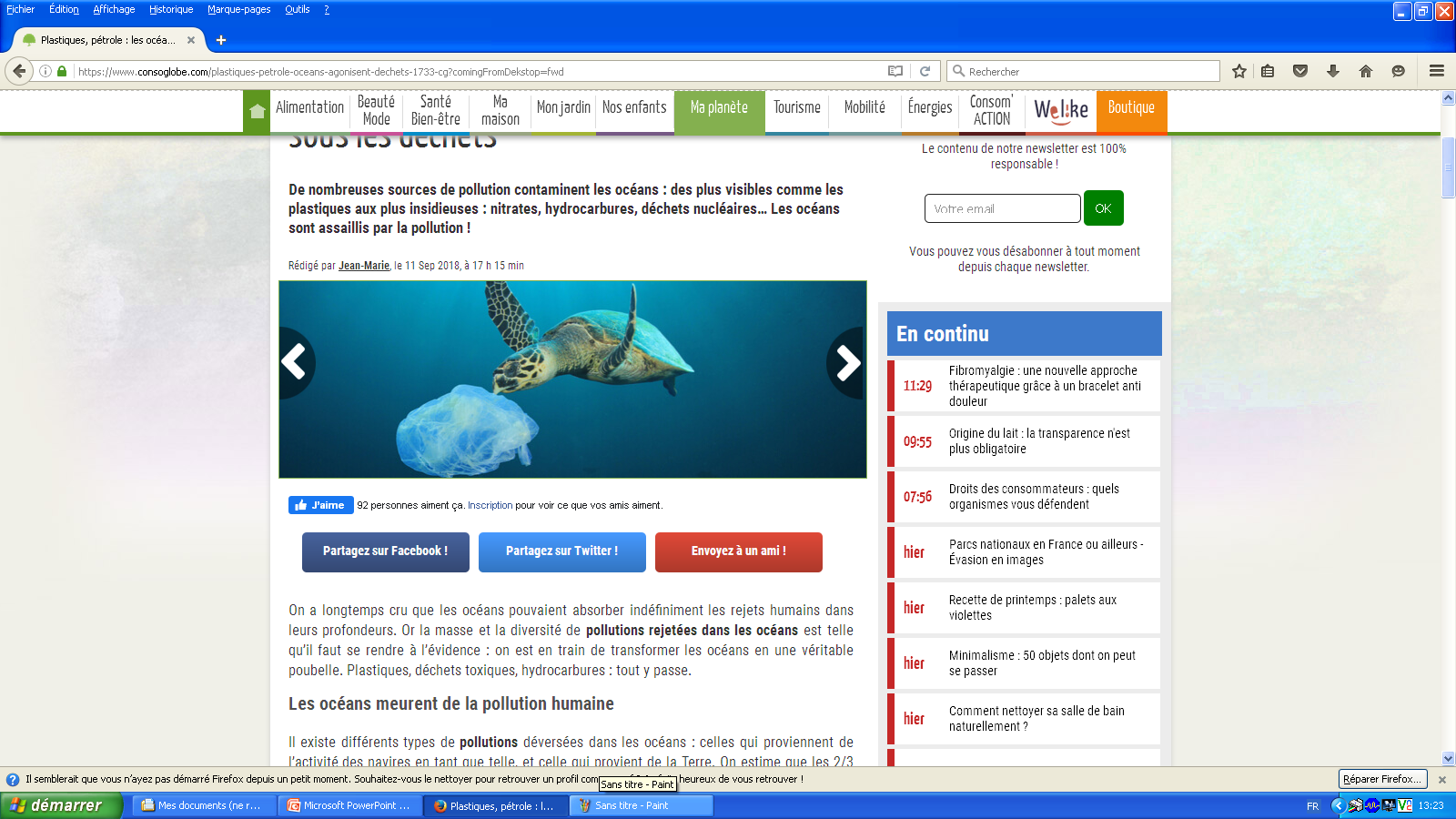 Le plastique s’accumule dans les océans et les animaux le confondent avec leur nourriture et s’étouffent avec.
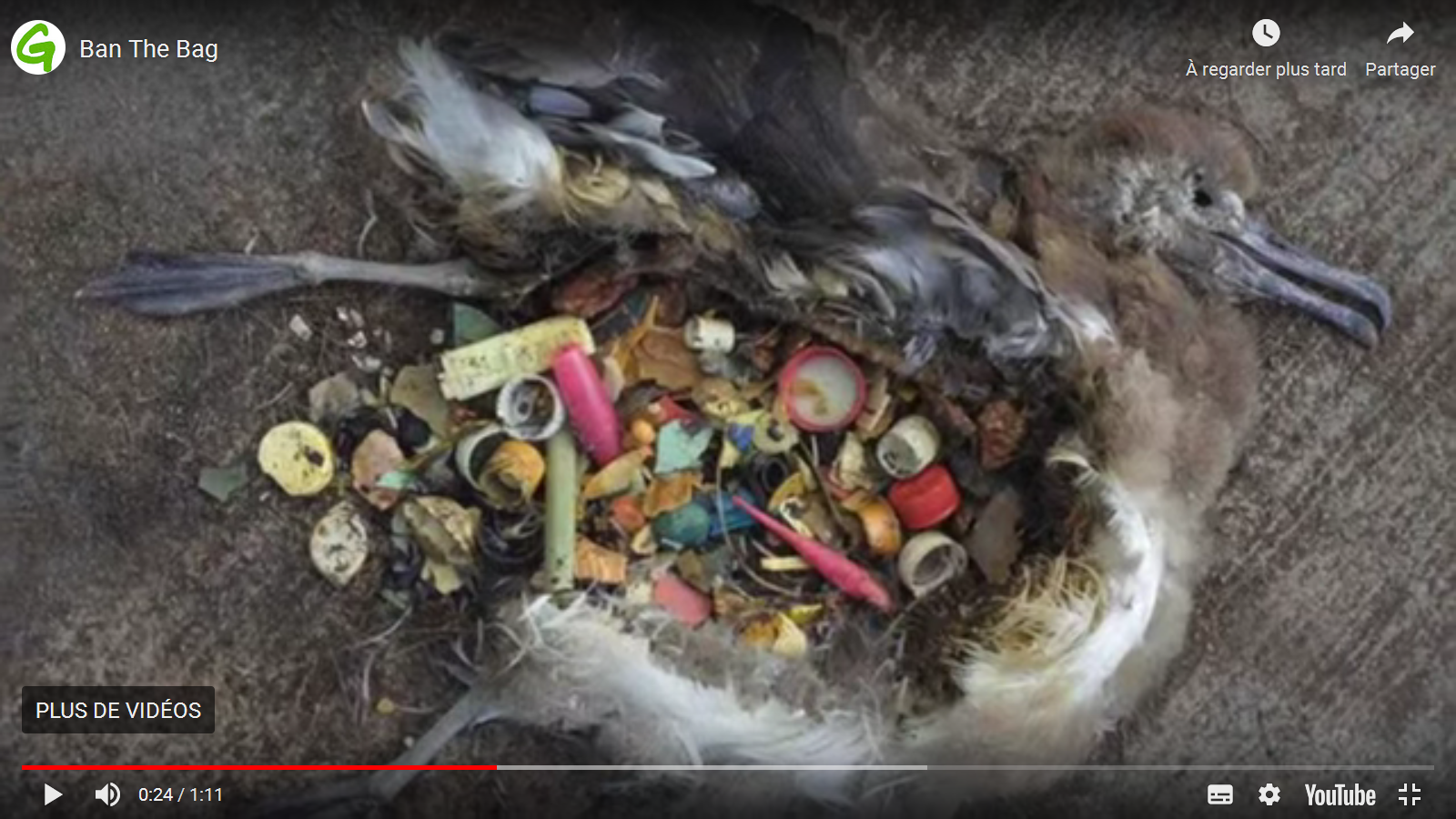 Et qu’est ce qu’on gagne?
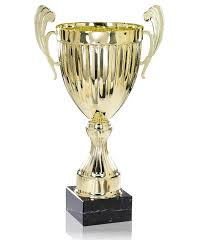 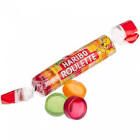 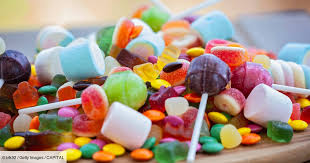 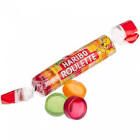 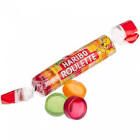 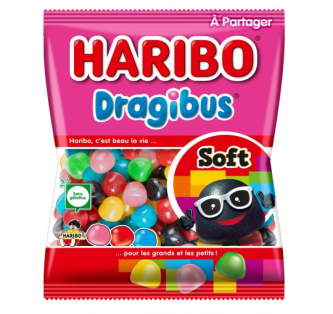 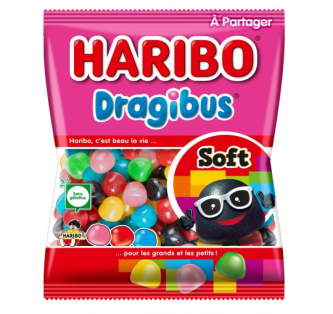 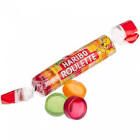